Sotatercept in High-Risk Patients with Pulmonary Arterial Hypertension: Results from Phase 3 ZENITH Study
Marc Humbert, M.D., Ph.D.
Marc Humbert, Vallerie V. McLaughlin, David B. Badesch,H. Ardeschir Ghofrani, J. Simon R. Gibbs, Mardi Gomberg-Maitland, Ioana R. Preston, Rogerio Souza, Aaron B. Waxman, Victor M. Moles, Laurent Savale, Carmine Dario Vizza, Stephan Rosenkranz, Yaru Shi,Barry Miller, Harald S. Mackenzie, Samuel S. Kim, Maria José Loureiro, Mahesh J. Patel, Joerg Koglin, Alexandra G. Cornell, Marius M. Hoeper, for the ZENITH Trial Investigators
Disclosures
Marc Humbert is a consultant for Merck & Co., Inc., Rahway,NJ, USA.
Professor Humbert discloses relationships with 35 Pharma, Aerovate Therapeutics, Inc., AOP Orphan Pharmaceuticals, Bayer, Chiesi Farmaceutici SpA, Ferrer Internacional SA, Gossamer Bio, Janssen Pharmaceuticals, Keros Therapeutics, Liquidia Corp., Novartis, Respira Therapeutics, Roivant Sciences Ltd., and United Therapeutics Corp.
This study was funded by Merck & Co., Inc., Rahway, NJ, USA.
2
PAH Pathobiology
PAH is driven by pulmonary vascular remodeling due in part to an imbalance between pro-proliferative (ActRIIA; ↑Activin) and anti-proliferative (BMPR-II; ↓BMPs) signaling, leading to vessel wall hyperproliferation.1,2
Progressive vascular narrowing causes increased pulmonary artery pressure and pulmonary vascular resistance while imposing a mechanical burden on the right ventricle.
Normal Pulmonary Artery
PAH Pulmonary Artery
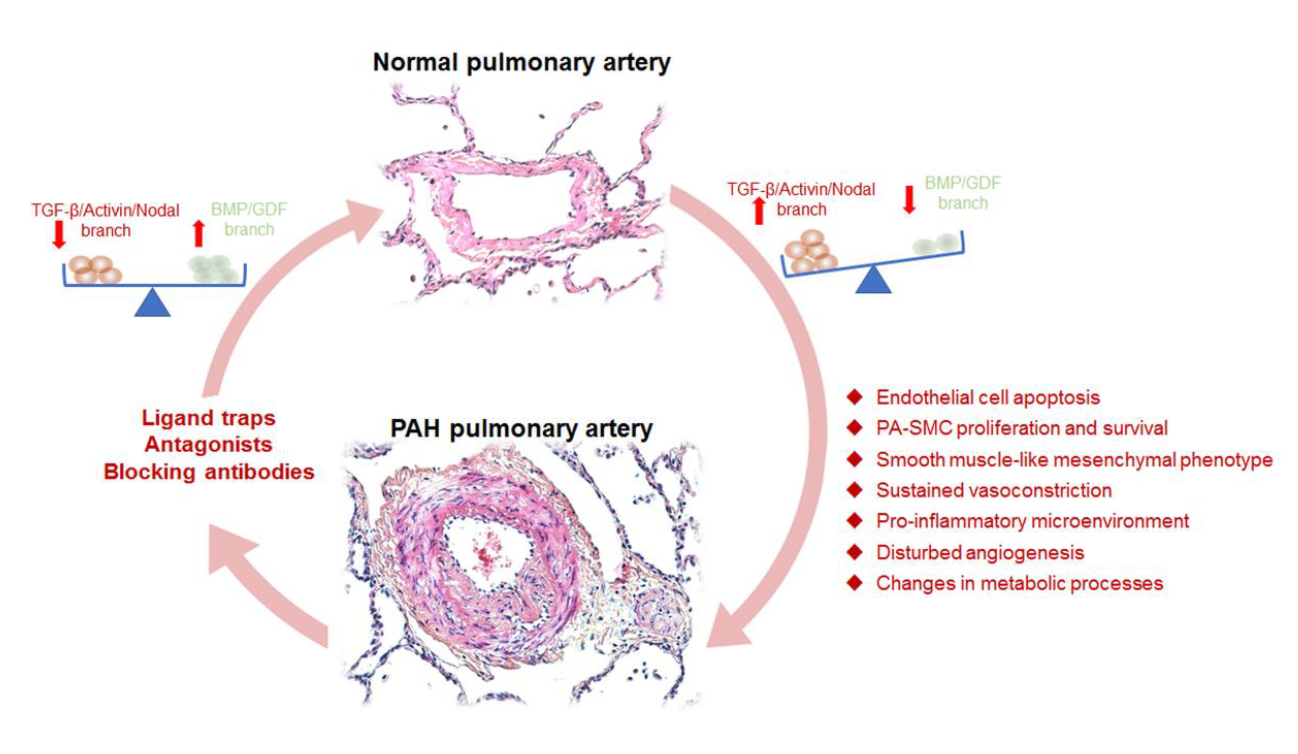 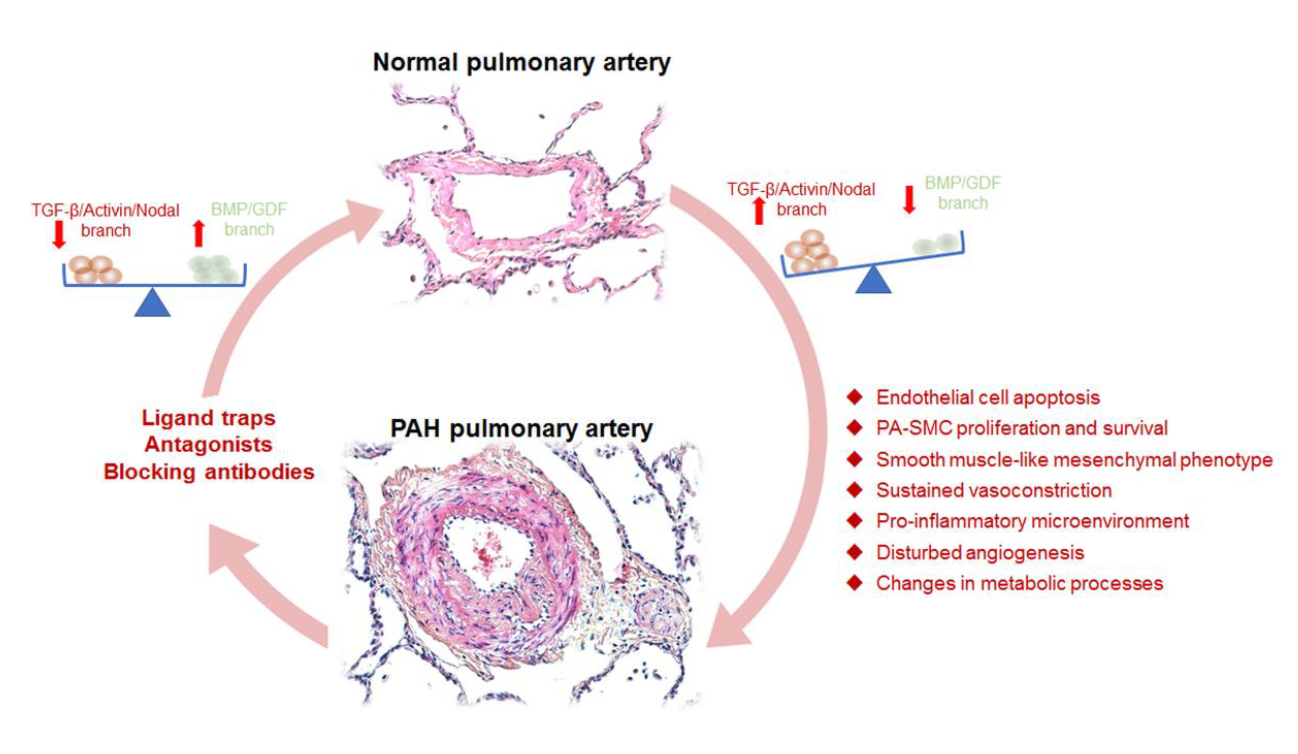 BMPs
Pulmonary endothelial and smooth muscle cell proliferation3
Sustained vasoconstriction
Inflammation
Activin
BMPs
Activin
Vascular 
Homeostasis
Increased Vascular
Proliferation
Elasticity, Normal Patency
Rigid, Luminal Narrowing
Adapted from Guignabert C, Humbert M.4
ActRIIA: activin receptor type IIA; BMP: bone morphogenetic protein; BMPR-II: bone morphogenetic protein receptor type II; PAH: pulmonary arterial hypertension
1. Tielemans B, et al. Drug Discov Today. 2019;24(3):703-716. 2. Rol N, et al. Int J Mol Sci. 2018;19(9):2585; 3. Schermuly RT, et al. Nat Rev Cardiol. 2011;8(8):443-455; 4. Eur Respir J. 2021;57(2):2002341
3
Sotatercept
First-in-class activin signaling inhibitor approved for PAH.  Proposed to reverse pathological remodeling by improving the balance between anti- and pro-proliferative signaling.1,2
In Phase 3 STELLAR, sotatercept as an add-on therapy for PAH patients (WHO FC II and III) significantly improved exercise capacity (6-minute walk distance) and reduced clinical worsening by 84%, with manageable safety.3
It remains unknown if sotatercept can reduce the rates of mortality and major morbidity events such as PAH-related hospitalizations and lung transplantation in patients at high risk of death.
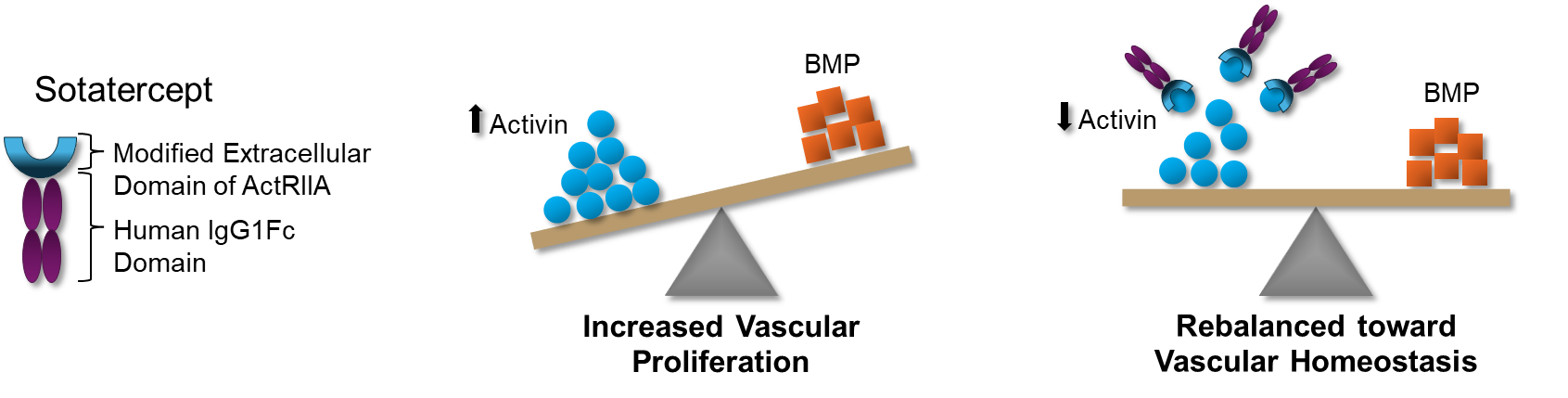 ActRIIA: activin receptor type IIA; BMP: bone morphogenetic protein; IgG1Fc: human immunoglobulin G1 Fc domain; PAH: pulmonary arterial hypertension; WHO FC: World Health Organization functional class
1. Humbert M, et al. N Engl J Med. 2021;384(13):1204 ─ 1215; 2. Yung LM, et al. Sci Transl Med. 2020;12(543):eeaz5660. 3. Hoeper, et al.  N Engl J Med. 2023, 388(16):1478─1490
4
ZENITH (NCT04896008) is a Phase 3 study of Sotatercept in high-risk PAH WHO FC III and IV
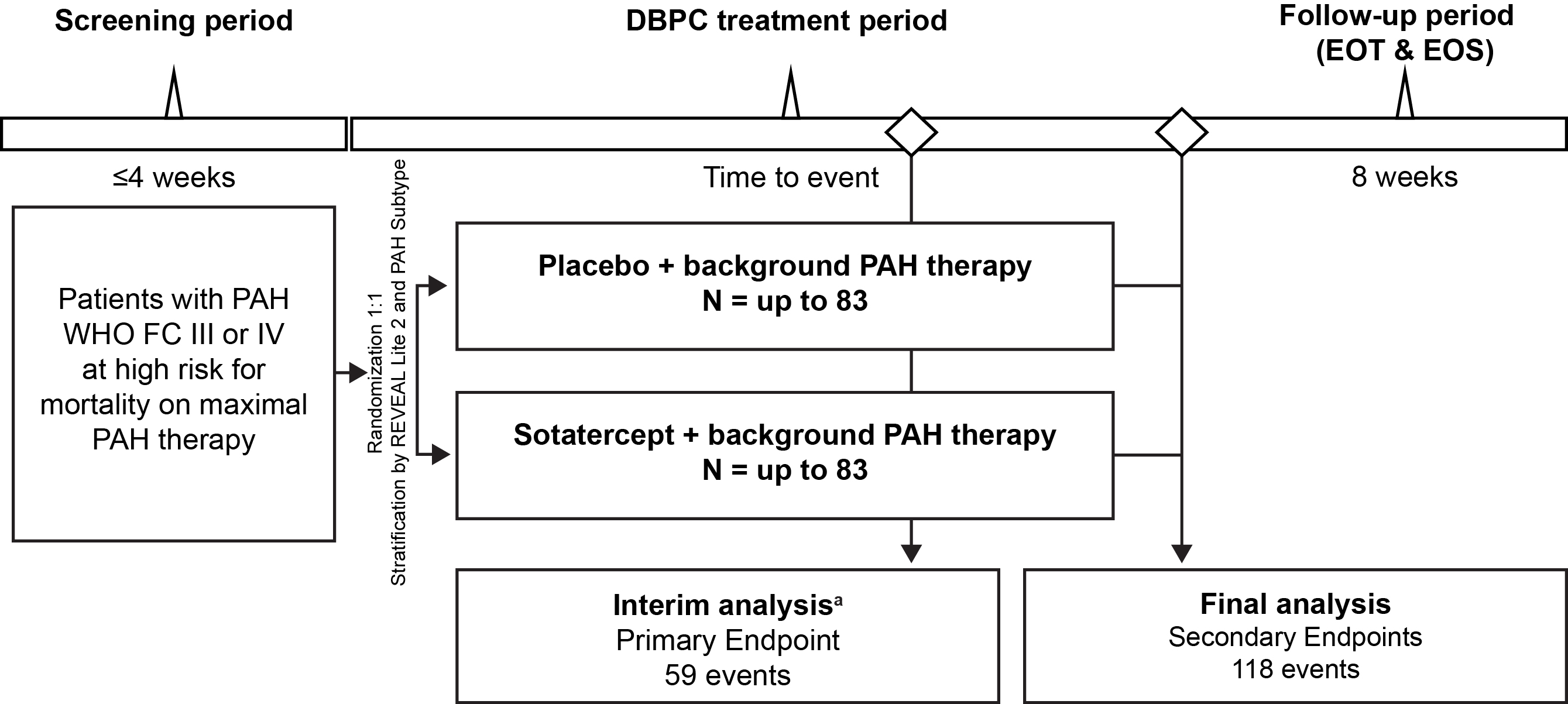 Prespecified hierarchical testing
Primary Endpoint
Time to first event of all-cause death, lung transplantation, or PAH worsening-related hospitalization of ≥ 24 hours
Secondary Endpoints
Overall survival
Transplant-free survival
Proportion w/ mortality event
Change in REVEAL Lite 2 @ Wk24
Proportion achieving REVEAL Lite 2 ≤ 7 @ Wk24 
Change in NT-proBNP @ Wk24
Change in mPAP @ Wk24
Change in PVR @ Wk24
Proportion who improve WHO FC at end of DBPC
Change in 6MWD @ Wk24
Change in CO @ Wk24
Change in EQ-5D-5L @ Wk24
aInterim analysis occurred when approximately 50% of the clinical events were accrued (July 26, 2024)
6MWD: 6-minute walk distance; CO: cardiac output; DBPC: double-blind, placebo-controlled; EOS: end of study; EOT: end of trial; EQ-5D-5L: EuroQol 5-Dimension 5-Level; mPAP: mean pulmonary artery pressure; N: number in treatment group; NT-proBNP: N-terminal pro–B-type natriuretic peptide; PAH: pulmonary arterial hypertension; PVR: pulmonary vascular resistance; REVEAL:  Registry to Evaluate Early and Long-Term PAH Disease Management ; WHO FC: World Health Organization functional class; Wk24: Week 24
5
ZENITH: Patient Disposition and Follow-Up Duration
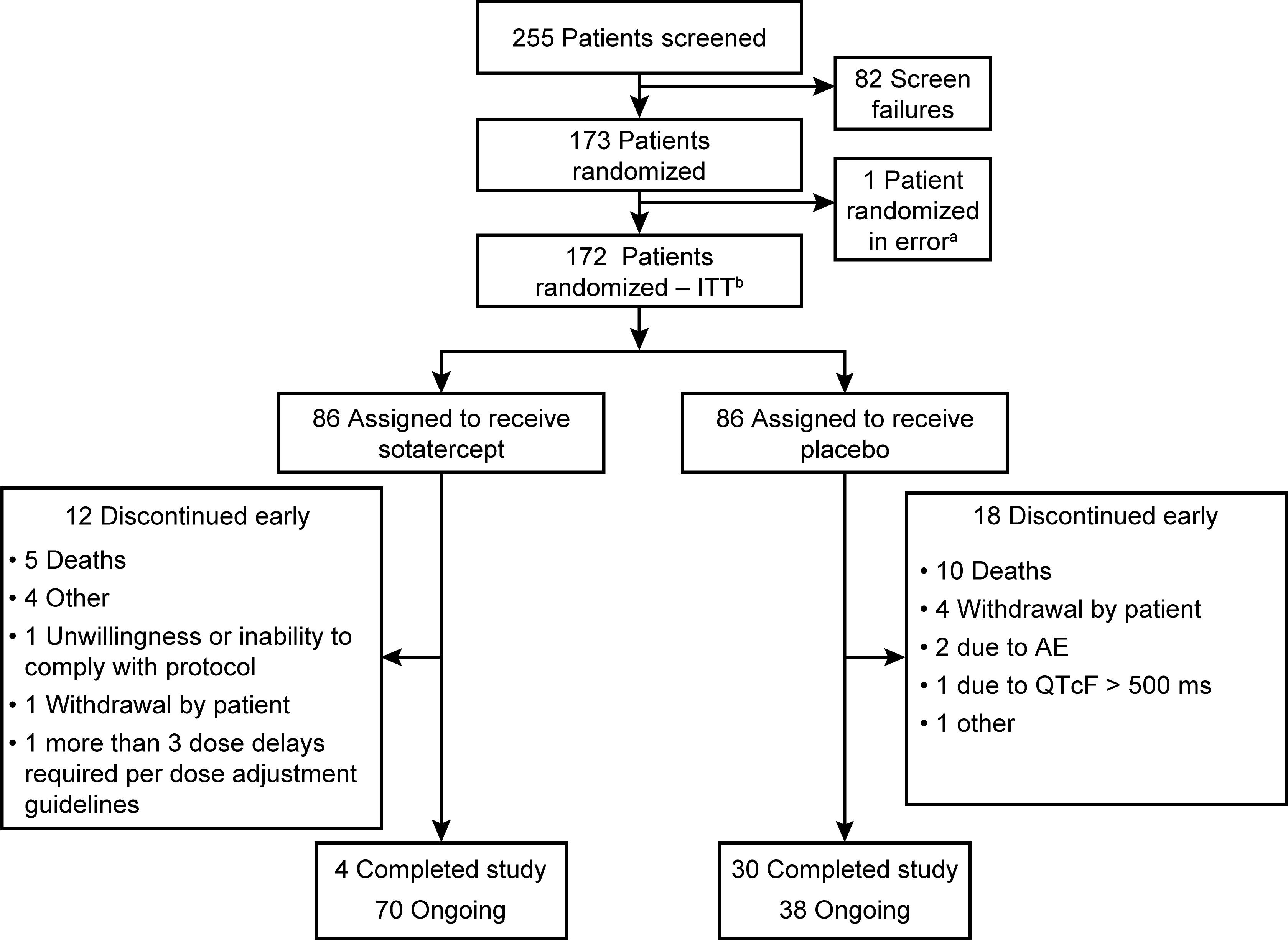 Patients are considered to have completed the study if they experienced an event of PAH worsening-related hospitalization of ≥24 hours or lung transplantation
aPatient was immediately discontinued (prior to receiving study intervention)
bAt the time of data cutoff (July 26, 2024), 155 patients had been randomized for at least 24 weeks
ITT: intention-to-treat; max: maximum; min: minimum; PAH: pulmonary arterial hypertension; QTcF: corrected QT interval using Fridericia’s formula
6
ZENITH: Patient Baseline Characteristics
aOther: Black or African American, Asian, American Indian or Alaska Native, or Other; bREVEAL Lite 2 scores were calculated prior to randomization
6MWD: 6-minute walk distance; CI: cardiac index; CO: cardiac output; eGFR: estimated glomerular filtration rate: N: number of patients in the treatment group; No.: number of patients in the category; NT-proBNP: N-terminal pro–B-type natriuretic peptide; PAH: pulmonary arterial hypertension; PAP: pulmonary artery pressure; PAWP: pulmonary artery wedge pressure; PVR: pulmonary vascular resistance; RAP: right atrial pressure; REVEAL: Registry to Evaluate Early and Long-term PAH Disease Management; SD: standard deviation; SVO2: mixed venous oxygen; WHO: World Health Organization; WHO FC: World Health Organization functional class; WHO FC III: marked limitation of activity (less than ordinary activity causes symptoms); WHO FC IV: severe limitation of activity (symptoms occur at rest or with minimal activity)
7
Time to First Major Morbidity-Mortality Event
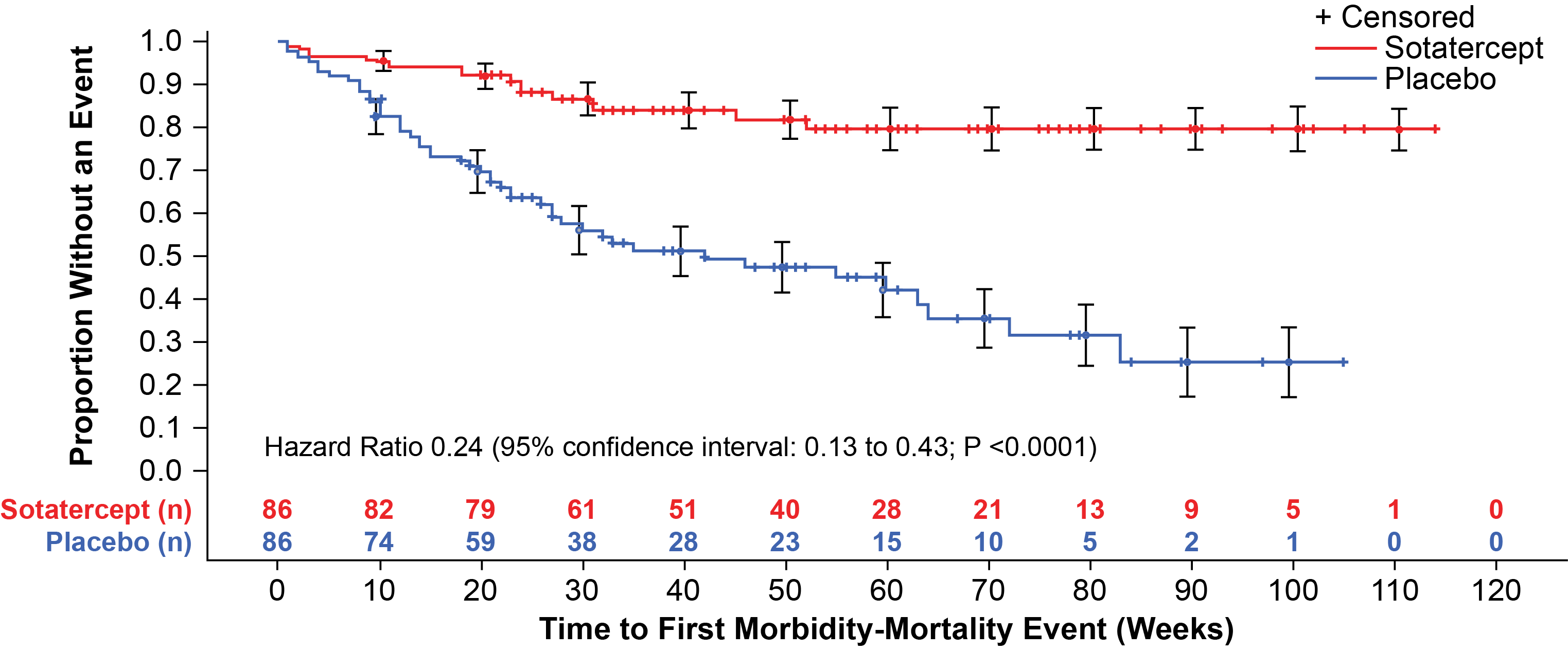 Sotatercept significantly reduced the relative risk of morbidity-mortality by 76% vs placebo
Kaplan-Meier curves demonstrated early and clear separation
At interim analysis, P <0.0001 crossed the predefined efficacy boundary prompting early trial termination for efficacy
8
No. (%) of Patients with Components of the Primary Endpoint
When examined as standalone outcomes, each component of the composite endpoint favored sotatercept, consistent with the overall treatment effect
aPrimary composite included any first occurrence of a morbidity-mortality event up to the data-cutoff (July 26, 2024). Of the 15 first primary endpoint events in the sotatercept group, 6 were deaths, 1 was a lung transplantation and 8 were PAH worsening-related hospitalizations. Of the 47 first primary endpoint events in the placebo group, 3 were deaths, 1 was a lung transplantation and 43 were PAH worsening-related hospitalizations
bShows each component of the composite primary endpoint as a standalone outcome.  Individual patients could have ≥1 components
cIncludes all deaths up to the data-cutoff date (July 26, 2024), except for those occurring after lung transplantation or rollover to LTFU study
CI: confidence interval; HR: hazard ratio; LTFU: long-term follow-up; N: number in treatment group; No.: number; PAH; pulmonary arterial hypertension
9
Time to First Major Morbidity-Mortality Event:Subgroup Analysis
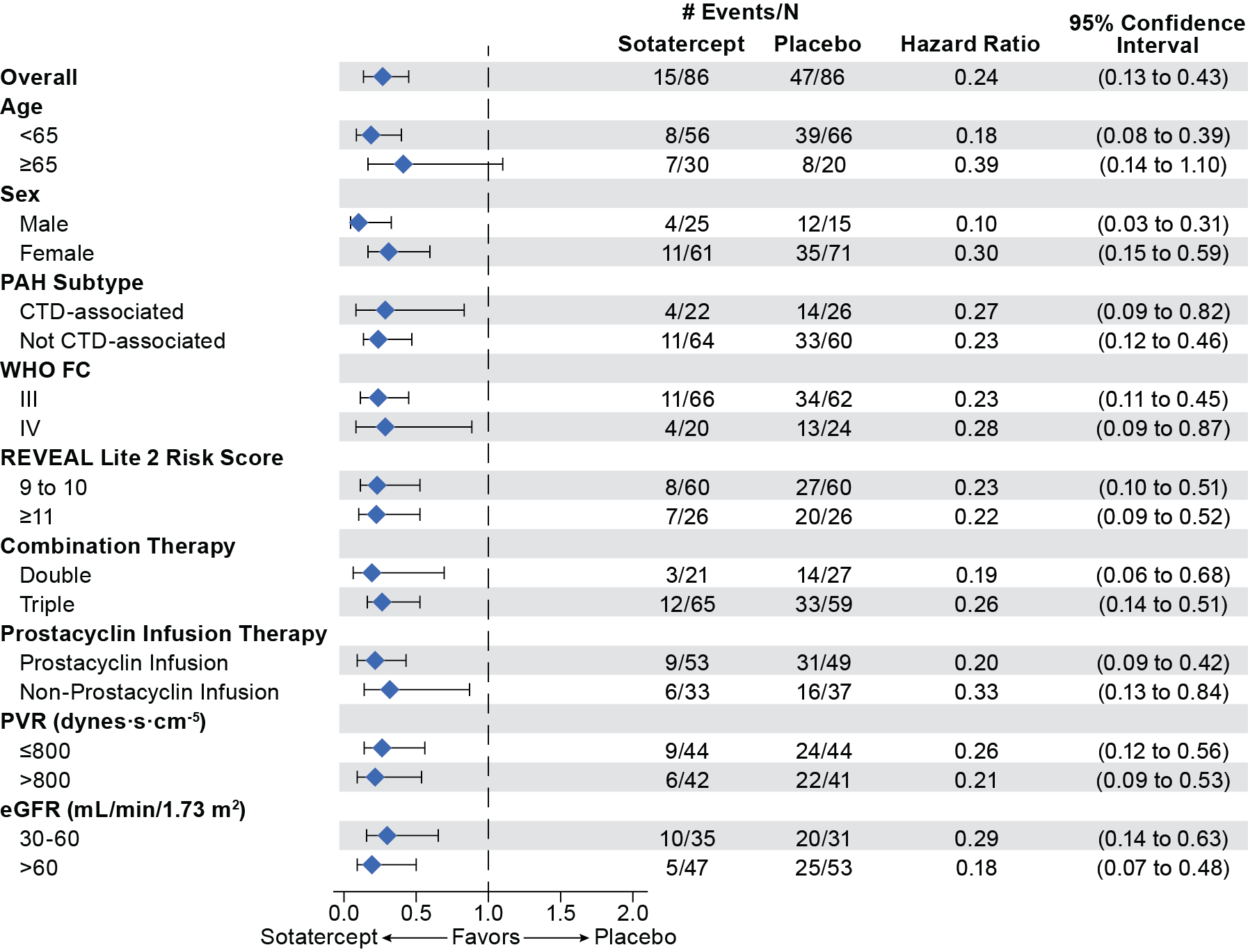 Sotatercept demonstrated consistent benefits across prespecified subgroups, with all HRs favoring sotatercept treatment
CTD: connective tissue disease; eGFR: estimated glomerular filtration rate; HR: hazard ratio; N: number in treatment group; PAH: pulmonary arterial hypertension; PVR: pulmonary vascular resistance; REVEAL: Registry to Evaluate Early and Long-term PAH Disease Management; WHO FC: World Health Organization functional class; WHO FC III: marked limitation of activity (less than ordinary activity causes symptoms); WHO FC IV: severe limitation of activity (symptoms occur at rest or with minimal activity)
10
Secondary Endpoints
Hierarchical testing was prespecified, starting with overall survival (OS) (at IA, α = 0.0021, one-sided). OS did not meet the significance threshold at IA
Subsequent secondary endpoints were not tested, but estimates favored sotatercept across secondary endpoints
aAnalyzed descriptively because patient compliance rate <50%
bHR was derived using Cox proportional hazard regression model.  All deaths as first events within the primary composite endpoint were included in the analysis regardless of whether they occurred during or post ZENITH  
cAnalyzed by aligned rank stratified Wilcoxon test for continuous parameters or Cochran-Mantel-Haenszel method for dichotomous variables
dThe values for observed median change (min, max) are shown
eSecondary endpoints were analyzed in the sequential order shown using a gatekeeping method to control type I error rate
6MWD: 6-minute walk distance; CI: confidence interval; CO: cardiac output; DBPC: double-blind, placebo-controlled; EQ-5D-5L: EuroQol 5-Dimension 5-Level; HR: hazard ratio; IA: interim analysis; max: maximum; min: minimum; NT-proBNP: N-terminal pro–B-type natriuretic peptide; PAH: pulmonary arterial hypertension; PAP: pulmonary arterial pressure; pts: patients; PVR: pulmonary vascular resistance; REVEAL: Registry to Evaluate Early and Long-term PAH Disease Management; WHO FC: World Health Organization functional class; Wk24: Week 24
© Copyright 2025
11
Overall Summary of Safetya
Follow-up time differed between groups, with a median of 10.6 months for sotatercept vs7.1 months for placebo
aAEs had a start date on or after the first dose of treatment and up to 56 days after the last dose of treatment
bThe number of patients who died due to an AE differs from the number of deaths assessed for the primary and secondary endpoints that include all-cause death as a component.  AEs leading to death were evaluated in the safety set population, with data collected from the first dose to 56 days post-dose
AE: adverse event; N: number of patients in the treatment group; No.: number
12
Overall Summary of Safetya (continued)
aData cut-off date July 26, 2024.  An AE has a start date on or after the first dose of treatment and up to 56 days after the last dose of treatment
bAE of interest or special interest (telangiectasia) are medical concepts searched using predefined MedDRA queries or groupings of preferred terms. Only those AEs of interest or special interest in which the point estimate(s) for the between-group differences excluded zero are shown
cCases of serious anemia (2 from the placebo group) were excluded from the serious bleeding event category to focus on events where bleeding was confirmed
dAEs occurring in ≥10% in one or more treatment group with an incidence of at least 5 percentage points greater with sotatercept vs placebo are shown
AE: adverse event; MedDRA:Medical Dictionary for Regulatory Activities; N: number of patients in the treatment group; No.: number
13
Summary of Results
ZENITH was stopped early at the prespecified interim analysis for efficacy
Sotatercept reduced morbidity-mortality risk by 76% vs placebo (HR: 0.24 [95% CI: 0.13 to 0.43]; 
    P <0.0001) despite maximal background therapy
When examined as standalone outcomes, each component of the primary endpoint favored sotatercept:
All-cause death: 8.1% vs 15.1%
Lung transplantations: 1.2% vs 7.0%
PAH-related hospitalizations: 9.3% vs 50.0%
Findings were consistent with the overall treatment effect across prespecified subgroups
While overall survival did not meet the strict statistical threshold at interim analysis, most secondary endpoints favored sotatercept, including:
Overall survival (HR: 0.42 [95% CI: 0.17 to 1.07]; P =0.0313) 
Transplant-free survival (HR: 0.34 [95% CI: 0.15 to 0.78])
Sotatercept led to improvements in key clinical measures (REVEAL Lite 2 risk score, mean PAP, PVR, WHO FC, 6MWD, NT-proBNP)
Safety was manageable, consistent with prior pivotal studies in broader PAH populations,1,2 and aligned with current regulatory labels
1.  Hoeper, et al.  N Engl J Med. 2023, 388(16):1478─1490; 2. Humbert M, et al. N Engl J Med. 2021;384(13):1204 ─ 1215
6MWD: 6-minute walk distance; CI: confidence interval; HR: hazard ratio; NT-proBNP: N-terminal pro–B-type natriuretic peptide; PAH: pulmonary arterial hypertension; PAP: pulmonary artery pressure; PVR: pulmonary vascular resistance; REVEAL: Registry to Evaluate Early and Long-term PAH Disease Management; WHO FC: World Health Organization functional class
14
Conclusions
ZENITH is the first PAH study designed to assess major morbidity-mortality events and is the first to be stopped early at a prespecified interim analysis for efficacy
Sotatercept significantly reduced the composite of all-cause death, lung transplantation, and PAH-worsening related hospitalization (≥24 hours) in patients with advanced PAH
Kaplan-Meier curves demonstrated early and sustained separation between treatment groups
Safety and tolerability were generally consistent with previous studies1,2
The ongoing SOTERIA study (NCT04796337) will continue to assess long-term safety
Following the ZENITH results, a loss of clinical equipoise for further placebo-controlled investigation of sotatercept in PAH led to the discontinuation of the HYPERION study
PAH: pulmonary arterial hypertension
1.  Hoeper, et al.  N Engl J Med. 2023, 388(16):1478─1490; 2. Humbert M, et al. N Engl J Med. 2021;384(13):1204 ─ 1215.
15
The authors thank the patients and their families, the study investigators, and site personnel.
The ZENITH study paper is available on NEJM.org.
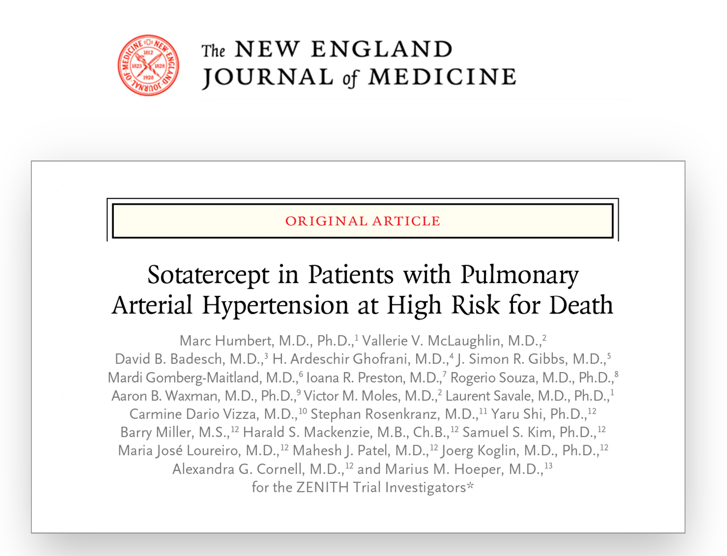 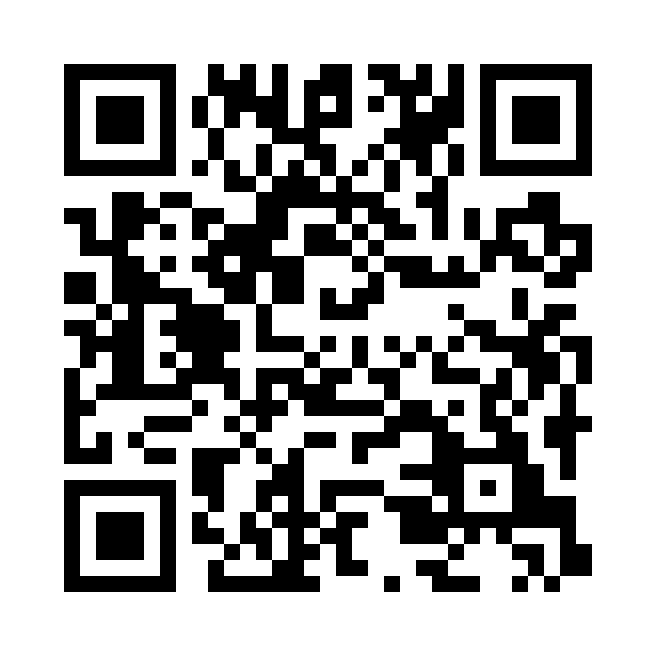 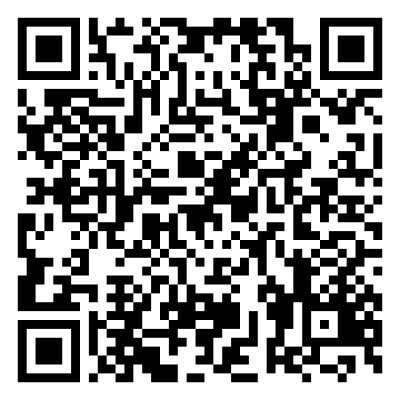 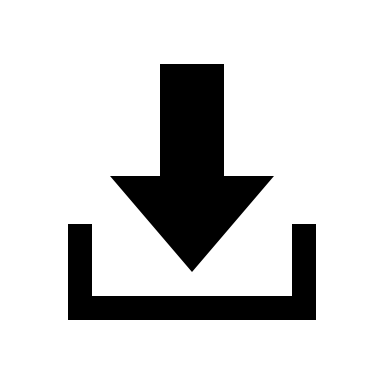 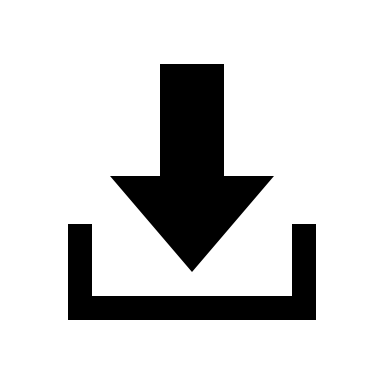 To Download the
 Plain Language Summary
https://bit.ly/4iXbVKP
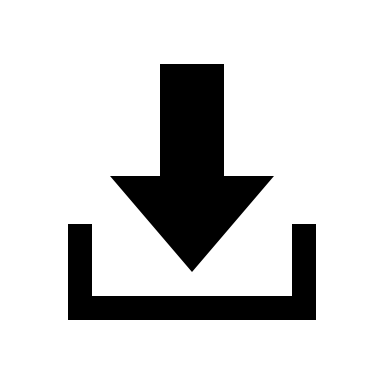 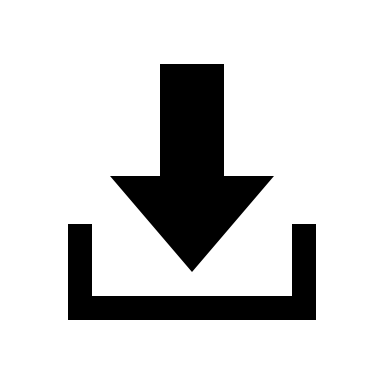 To Download the
Manuscript
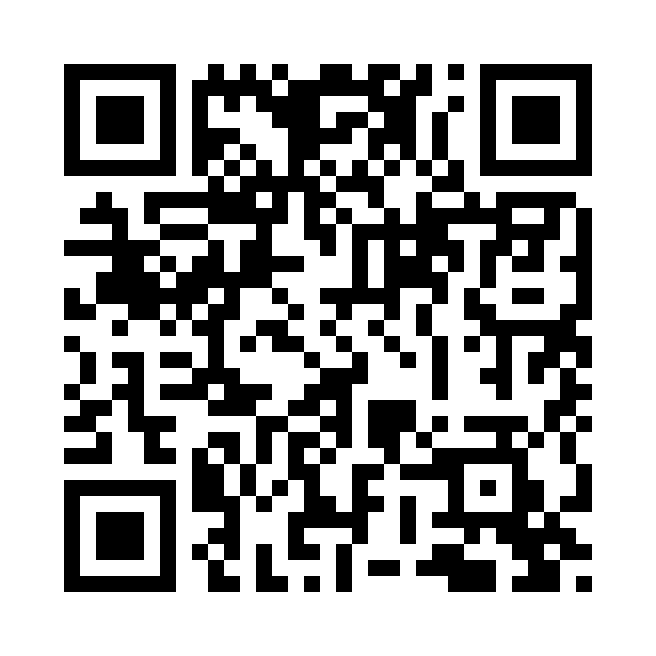 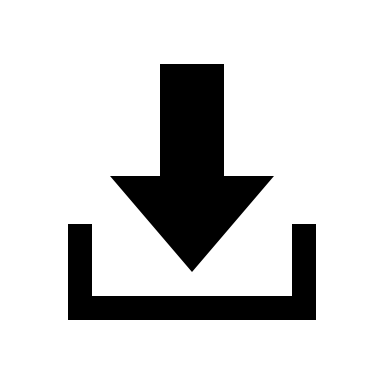 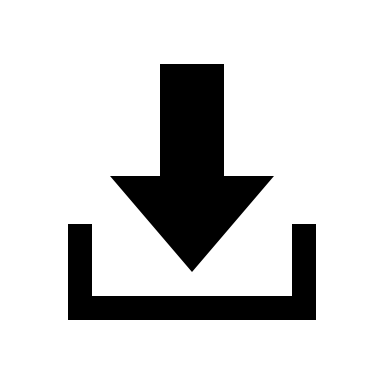 To Download Today’s
Presentation
https://bit.ly/4iuoEVf
Copies of this presentation are for personal use only and may not be reproduced without permission from ACC and the presenting author. Requesting content via the QR code or Web link will immediately download the requested content to your device. This presentation is intended as an educational resource and is for the exchange of scientific data to clinical investigators and health care professionals.
16
Back-up Slides
17
Overall Survival
Overall survival did not meet statistical significance (P <0.0021, [1-sided]) but showed a 58% relative reduction in all-cause death
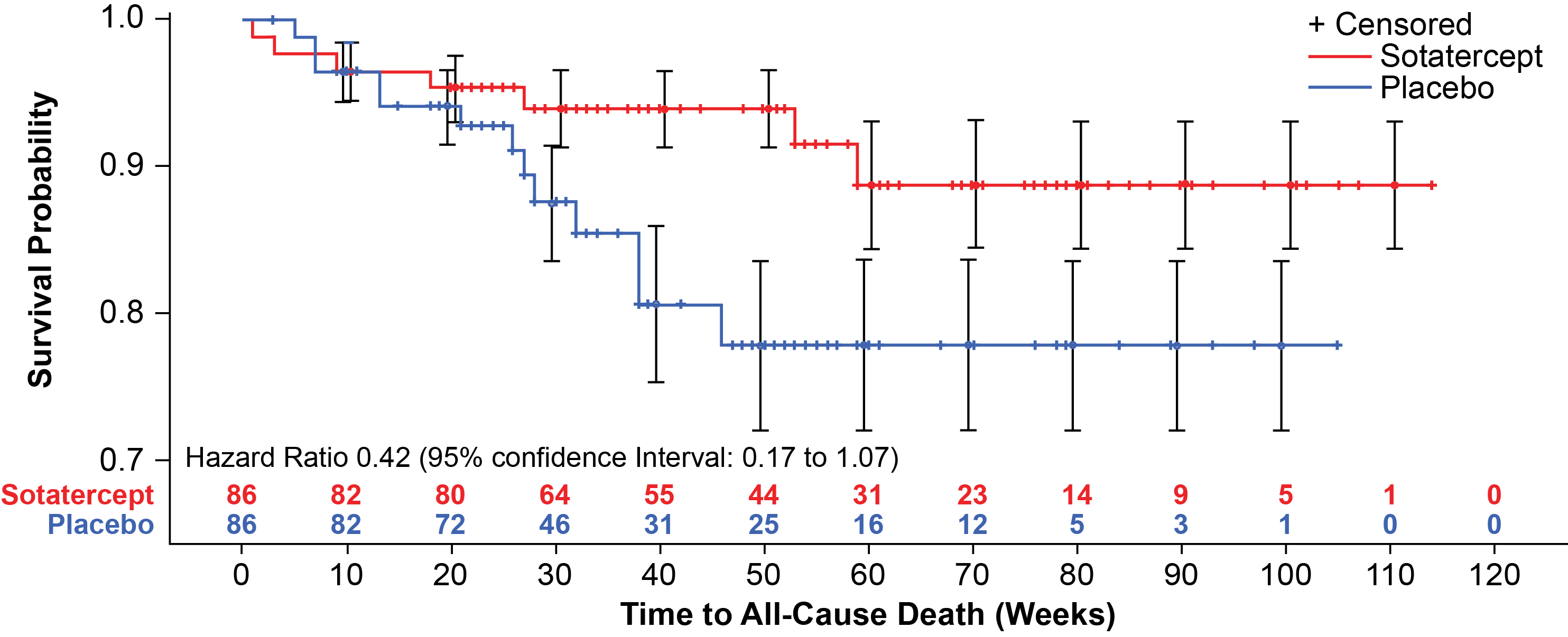 aIncludes all deaths up to the data-cutoff date (July 26, 2024), except for those occurring after lung transplantation or enrollment in SOTERIA
CI; confidence interval; HR: hazard ratio; N: number of patients in the treatment group; No.: number
18
Overall Survival and Transplant-free Survival
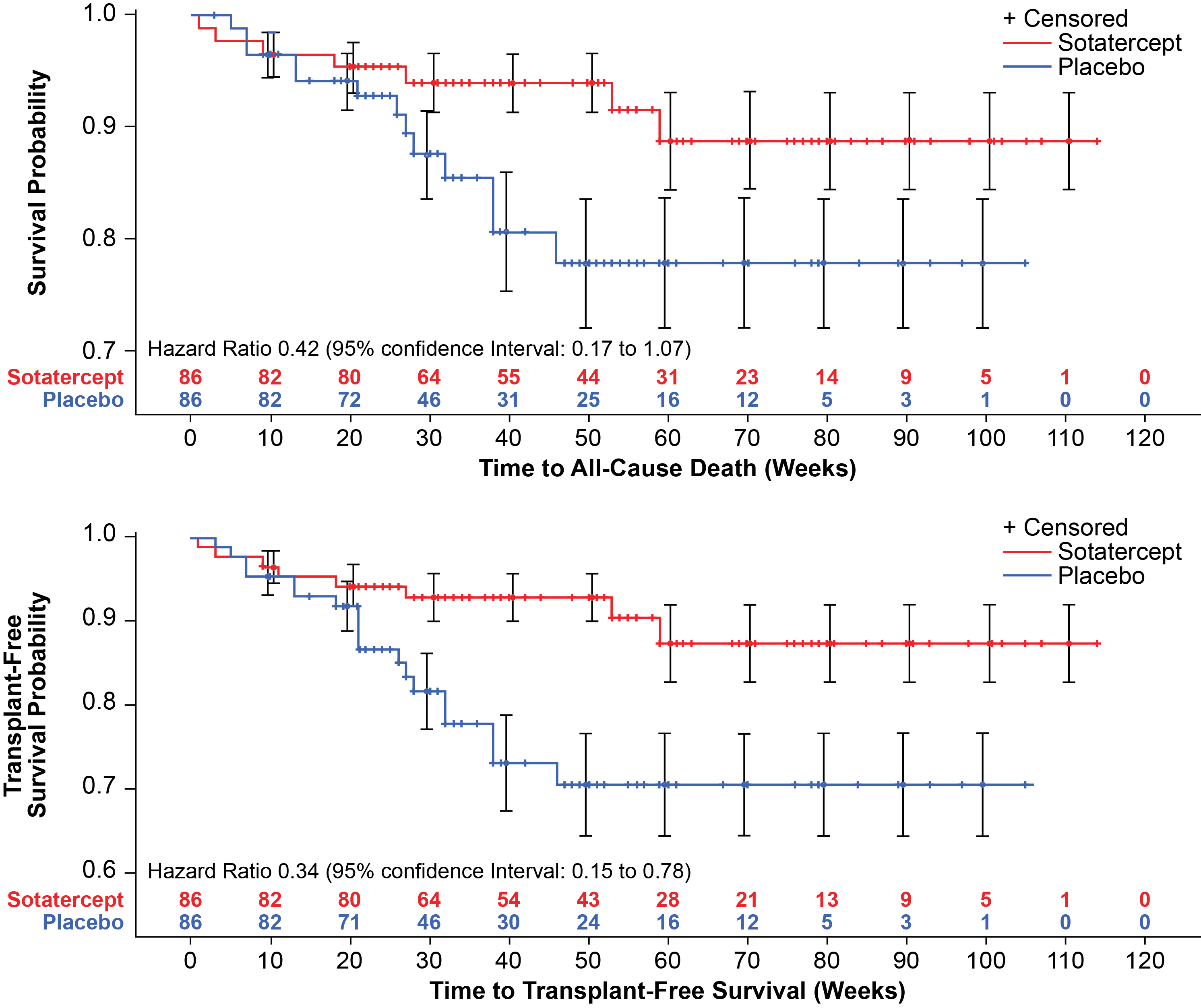 aIncludes all deaths up to the data-cutoff date (July 26, 2024), except for those occurring after lung transplantation or enrollment in SOTERIA
Overall survival did not meet statistical significance(P <0.0021) but showed a 58% relative reduction in all-cause mortality risk
Transplant free survival was not tested due to hierarchical testing strategy but showed a 66% relative reduction in risk of all-cause death or lung transplantation
CI; confidence interval; HR: hazard ratio; N: number of patients in the treatment group; No.: number; --: not tested per hierarchical testing strategy framework
19